3:1-11
A CD of this message will be available (free of charge) immediately following today’s service.
A podcast will also be available later in the week at calvaryokc.com.
3:1-11
The Epistle
of Paul
To the saints and faithful brethren in Christ in Colosse
Chapters 1-2 – 

Doctrinal

(What He
hath done)
Chapters 3-4 – 

Practical

(What we
shalt do)
3:1-11
Col. 3:1-11 (Wuest) ~ 1 In view of the fact, therefore, that you were raised with Christ, the things above be constantly seeking, where Christ is, on the right hand of God, seated. 2 The things above be constantly setting your mind upon, not the things on the earth; 3 for you died, and your life has been hidden with Christ in God. 4 Whenever Christ is made visible, our life, then also you with Him shall be manifested in glory.
5 By a once-for-all act, and at once, put to death your members which are upon the earth:
3:1-11
Col. 3:1-11 (Wuest) ~ fornication, impurity, depraved passion, wicked craving, and avarice which is of such a nature as to be idolatry; 6 because of which things there comes the wrath of God; 7 in the sphere of which things also you ordered your behavior at one time when you were living in them. 8 But now put away once for all, and at once, also all these things: a habitual, revengeful anger, violent fits of anger, malignity, slander, obscene speech out of your mouth. 9 Stop lying to one another, having stripped off and away from yourselves and for your
3:1-11
Col. 3:1-11 (Wuest) ~ own advantage the old, antiquated, outworn, decrepit, useless man with his evil practices, 10 and having clothed yourselves with the new man who is constantly being renewed, with a resulting advanced and perfect experiential knowledge which is according to the image of the One who created him; 11 in which state there cannot be Greek or Jew, circumcision or uncircumcision, Barbarian, Scythian, slave, or free man, but Christ is all things and in all things.
3:1-11
3:1-11
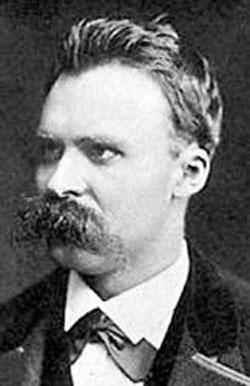 “God is dead.” – Nietzsche
X
X
“Nietzsche is dead.”   
-- God
3:1-11
3:1-11
“I’ve been to the finest restaurants, Broadway shows, Las Vegas, Atlantic City … I even went on a Caribbean cruise. Where have you been?”
“Oh … I’ve been to the Methodist church, the Episcopal church, the Baptist church, many, many Calvary Chapel churches.”
“What’s a church?”
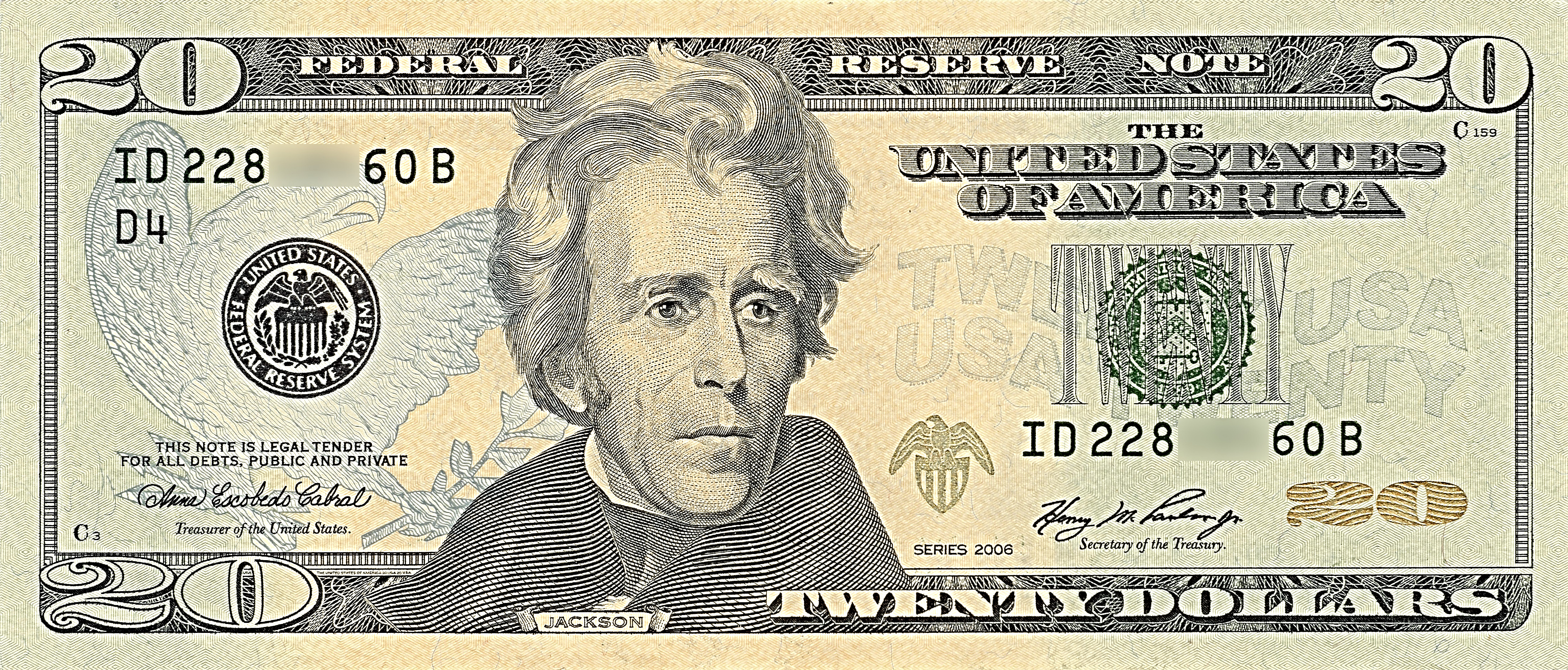 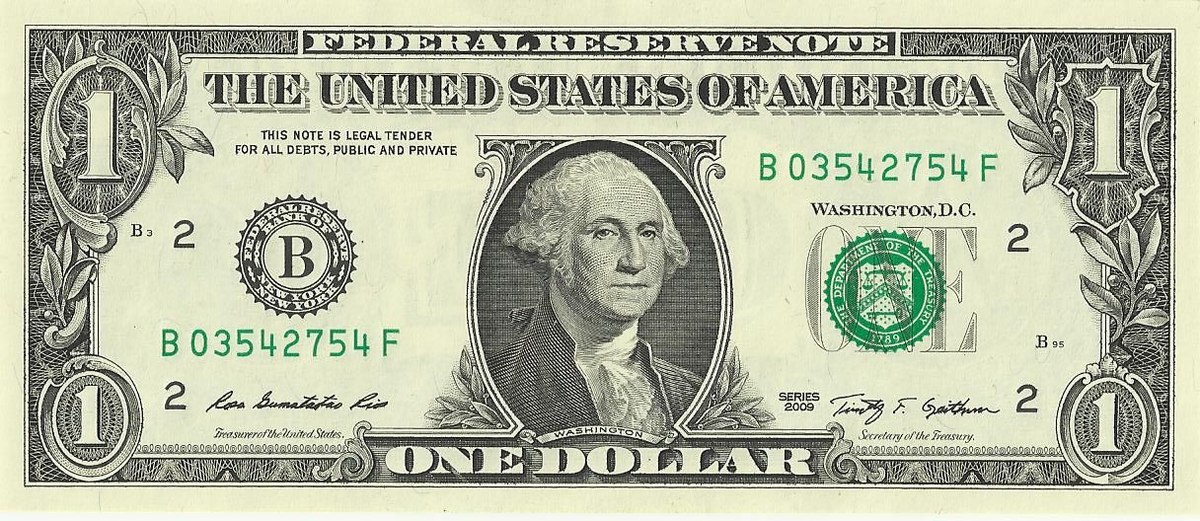 3:1-11
3:1-11
If ~ “condition of the first class” – i.e. Since (as in NIV)
literally, keep seeking
3:1-11
3:1-11
mind ~ phroneō – from a word meaning diaphragm
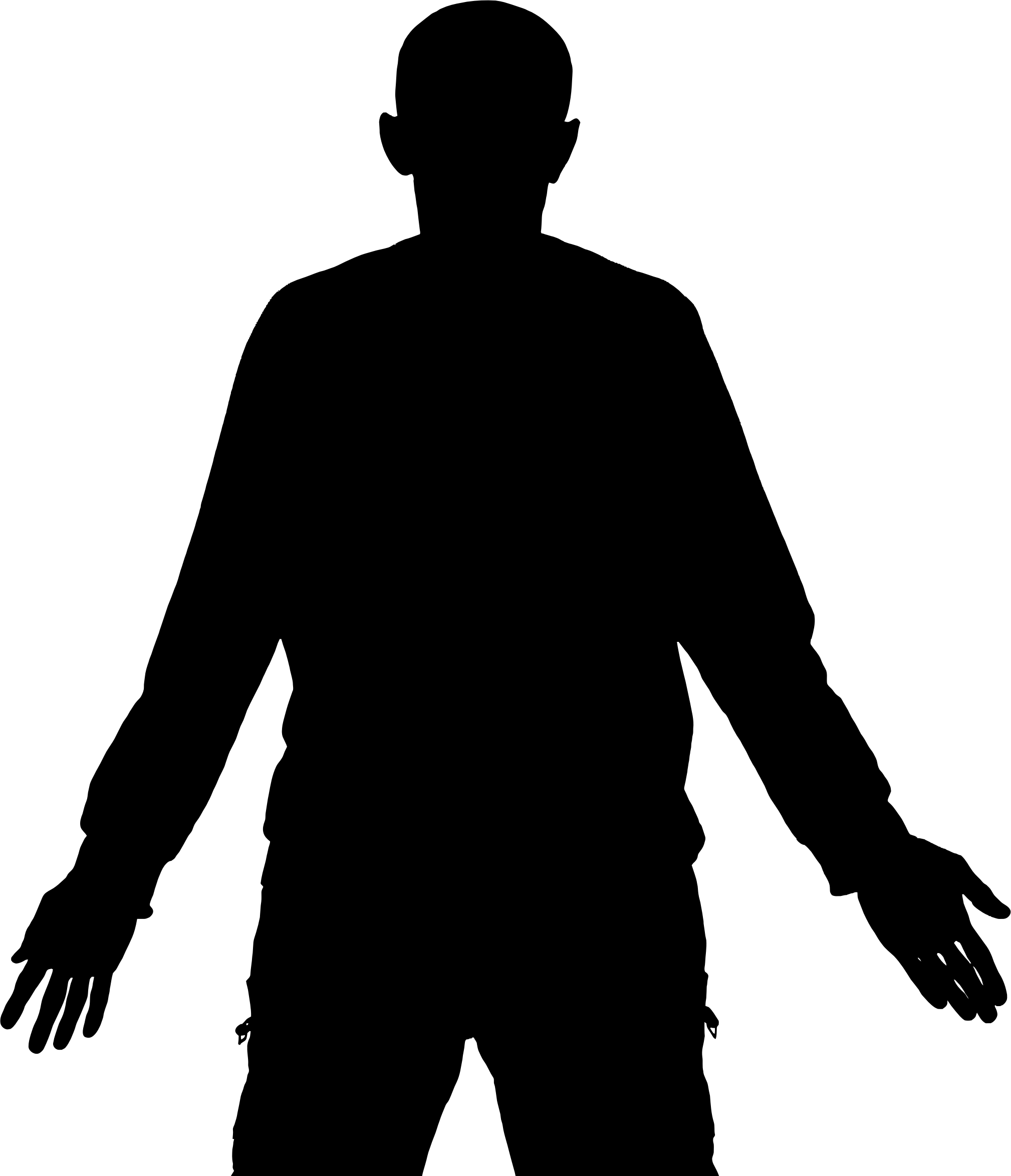 3:1-11
mind ~ phroneō – from a word meaning diaphragm
KJV ~ affections
literally, keep minding
Matt. 6:19-21 ~ 19 Do not lay up for yourselves treasures on earth, where moth and rust destroy and where thieves break in and steal; 20 but lay up for yourselves treasures in heaven, where neither moth nor rust destroys and where thieves do not break in and steal. 21 where your treasure is, there your heart will be also.
3:1-11
3:1-11
Hubert Humphrey (1911-1978) - “How you stand depends on where you sit.”
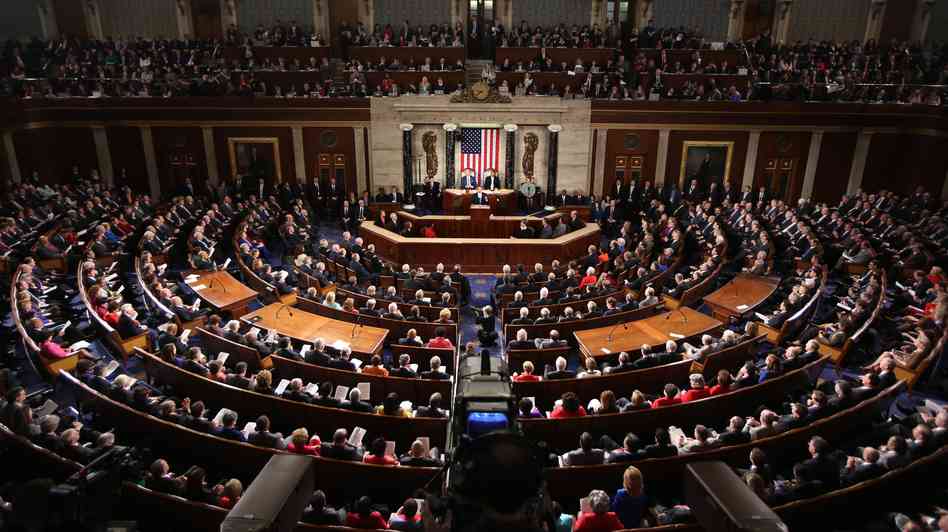 Democrats
Republicans
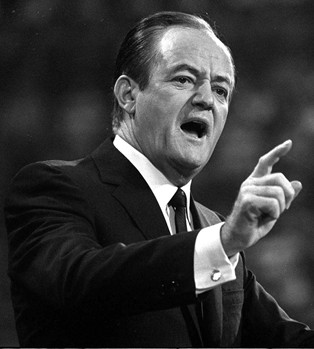 ?
?
3:1-11
3:1-11
KJV ~ Mortify therefore your members …
fornication ~ porneia – any sexual thought or act outside of marriage
uncleanness ~ akatharsia
a ~ negative particle meaning without
katharos ~ to cleanse
passion ~ pathos
evil desire ~ kakos epithumia
KJV ~ concupiscence
3:1-11
Increase 2015-1016
Disease
# of cases
Chlamydia
1.59 million
4.7%
468,514
18.5%
Gonorrhea
Primary/Secondary Syphilis
27,814
17.6%
Congenital Syphilis
27.6%
628
www.cdc.gov
3:1-11
3:1-11
Prov. 6:27 ~ Can a man take fire in his bosom and not be burned?
3:1-11
3:1-11
anger ~ orgē ~ writhing, twisting
v. 6 ~ Because of these things the wrath of God is coming upon the sons of disobedience,
Mark Twain ~ “When angry, slowly count to four;
when very angry – swear.”
3:1-11
wrath ~ thumos – thermal
3:1-11
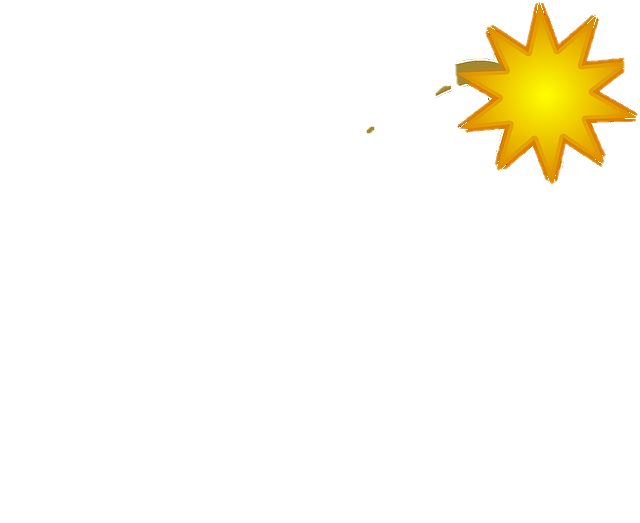 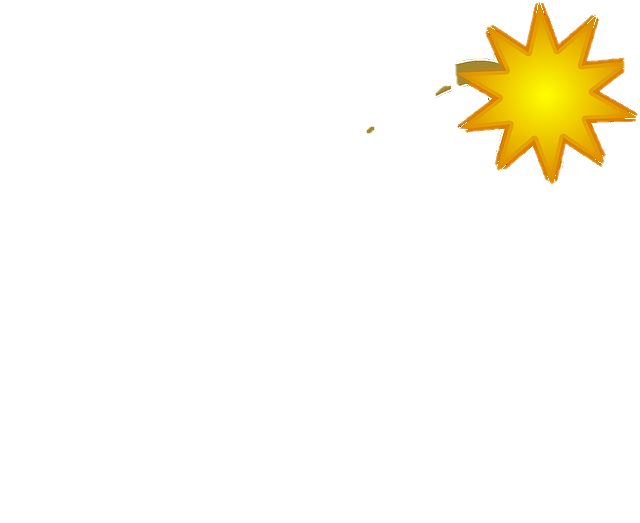 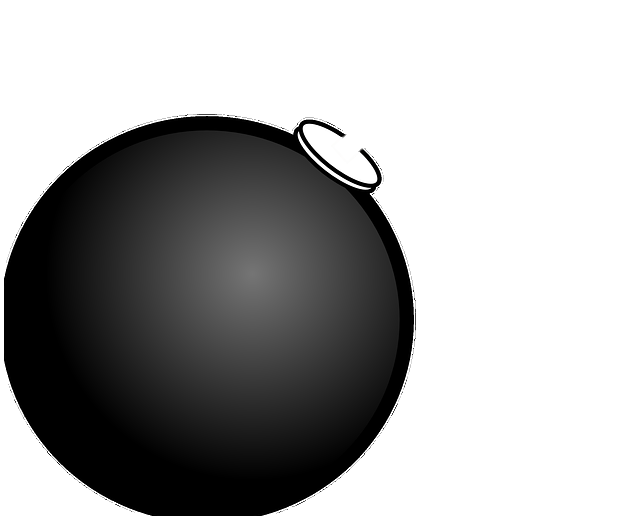 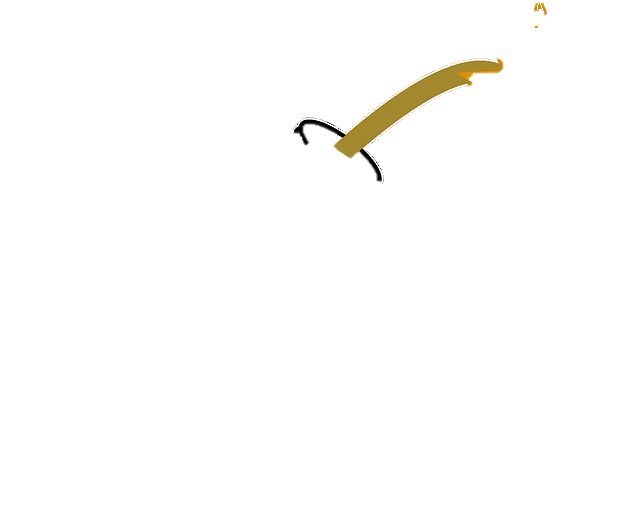 thumos
wrath
orgē
anger
3:1-11
3:1-11
blasphemy ~ blasphēmia – from 2 words: to hurt and fame
3:1-11
3:1-11
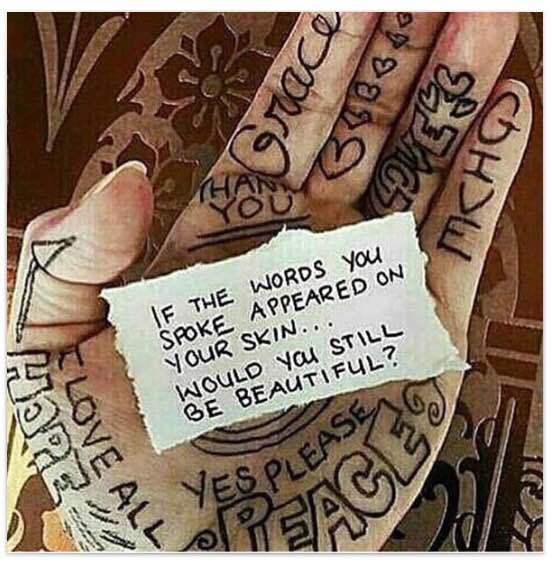 3:1-11
3:1-11
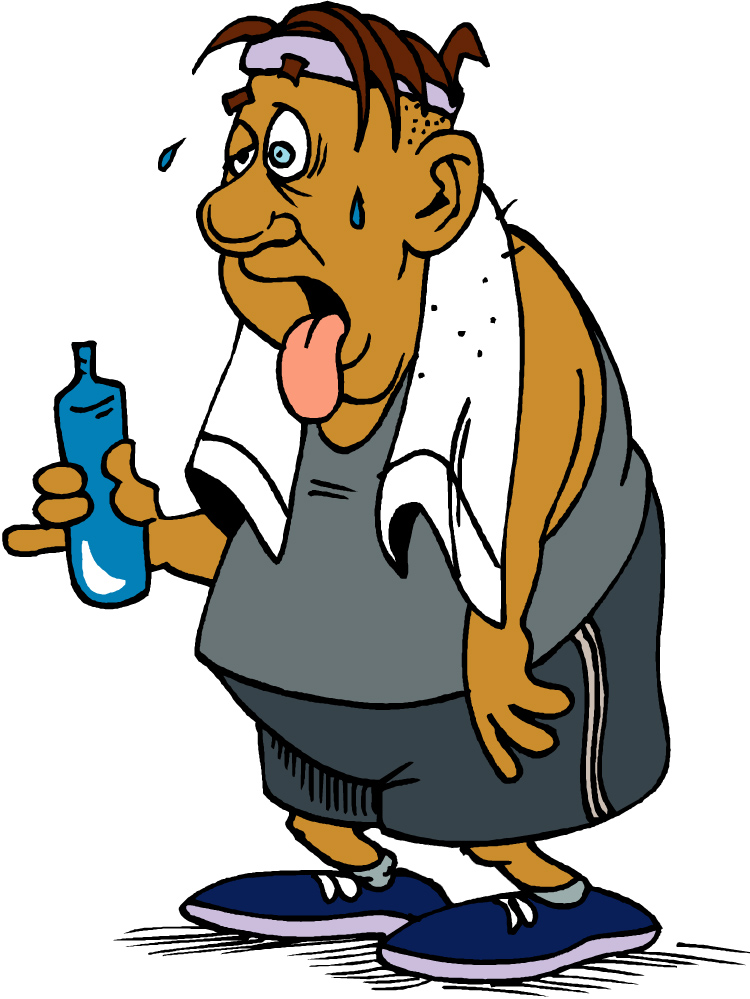 3:1-11
3:1-11
Worldliness
In myself
Godliness
In Christ
World view
Bible view
complete-o-meter
3:1-11